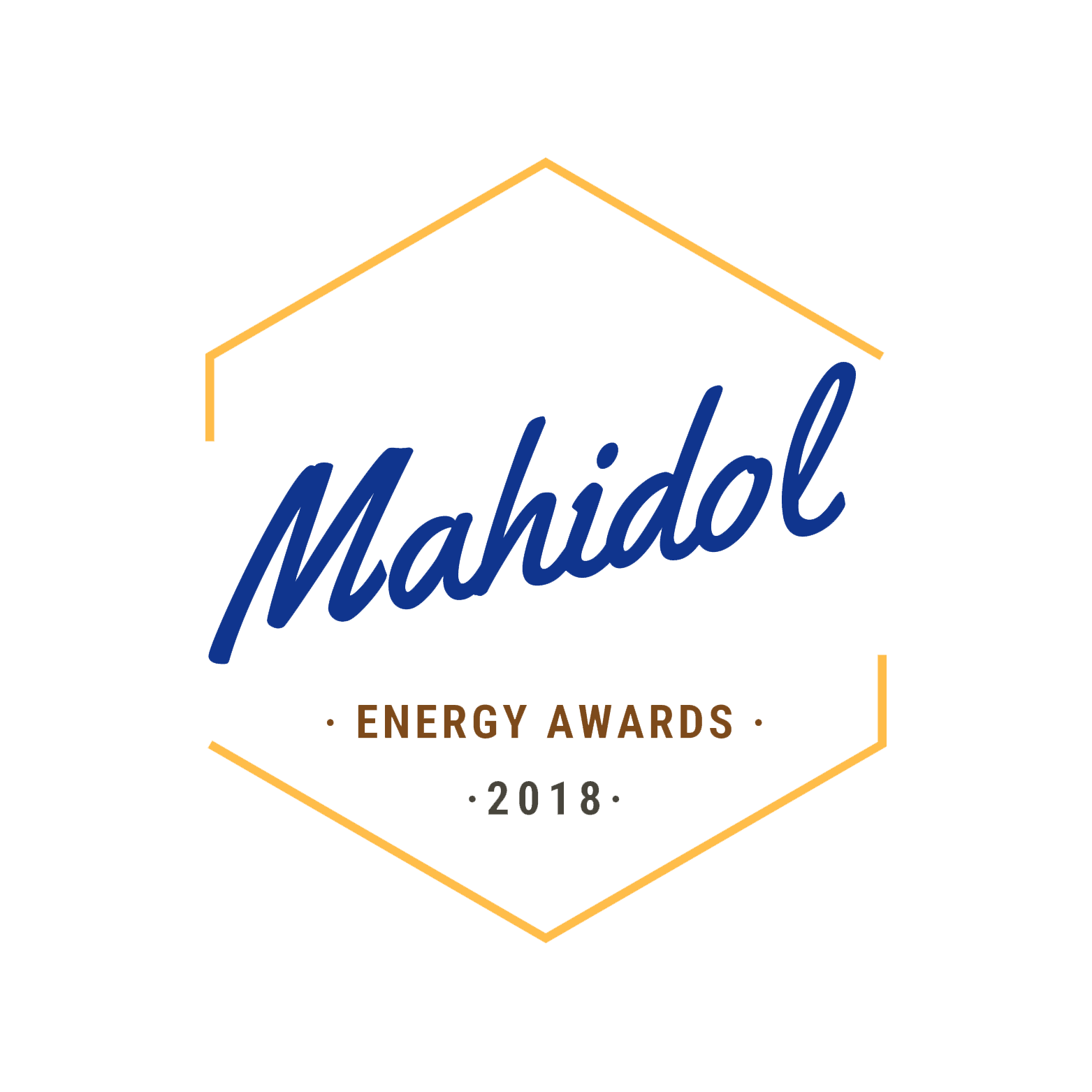 ชื่อผลงาน/โครงการ
ชื่อคณะ/สถาบัน/หน่วยงาน
หลักการและเหตุผล :
วิธีดำเนินการ :
ผลการอนุรักษ์พลังงาน :
สรุปผล :
ขิอเสนอแนะ :